University and College Land for Carbon
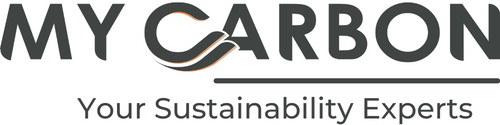 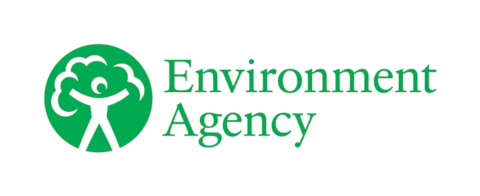 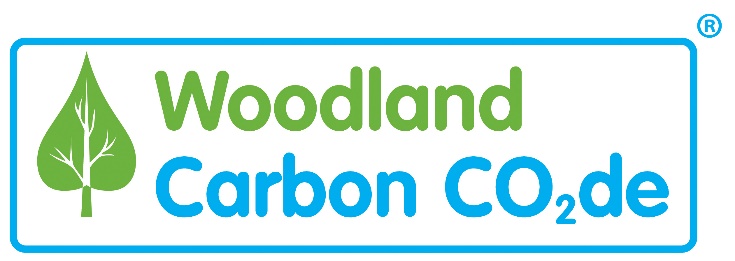 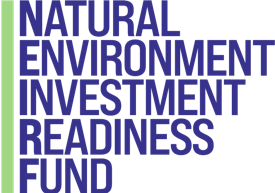 Purpose of this document
The EAUC was awarded funding from the Natural Environment Investment Ready Fund (NEIRF) by the Environment Agency to deliver the Universities and Colleges Land for Carbon project. This is a resource created from that project. 
This is a template presentation for you to use to communicate across your institution about developing a woodland to create Woodland Carbon Credits 
You can edit this presentation to your needs and branding but please credit EAUC as the source of information
What is the University and College Land for Carbon
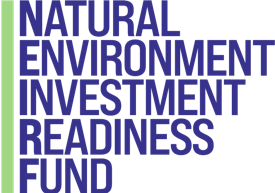 The EAUC was awarded funding from the Natural Environment Investment Ready Fund (NEIRF) by the Environment Agency to deliver the Universities and Colleges Land for Carbon project. 
It aims to use institution’s land to develop Woodland Carbon Code (WCC) credits . 
The WCC is a verified UK-government-backed credit to help institutions achieve their net-zero targets through carbon sequestration. 
The carbon credit can be used to offset institutions’ residual emissions or can be traded on the carbon market via the Carbon Coalition.
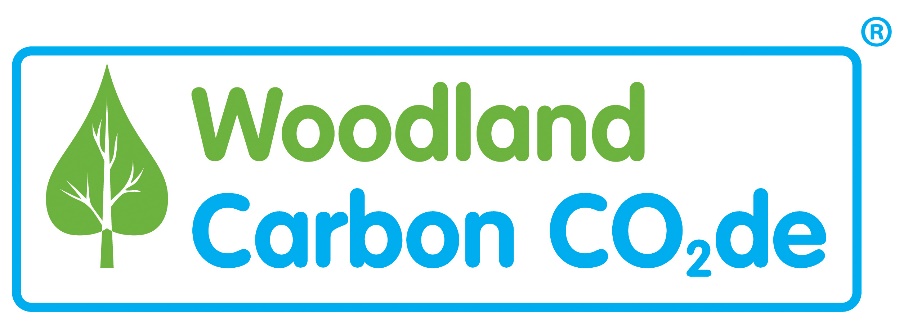 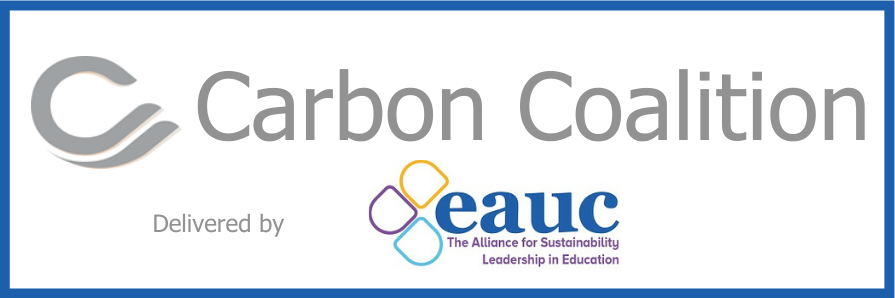 What is the Woodland Carbon Code (WCC)
The WCC is the only way of generating carbon credit through UK woodland creation. 
The quality assurance standard and generates high integrity, independently verified carbon units. 
Backed by the government, the forest industry and carbon market experts,
It is currently the only UK carbon code to be endorsed by the International Carbon Reduction and offsetting alliance (ICROA). 
The code allows organisations to reduce their net emissions, claim carbon neutrality and assists with institutions’ routes to Net Zero by 2050.
A low-risk form of offsetting project.
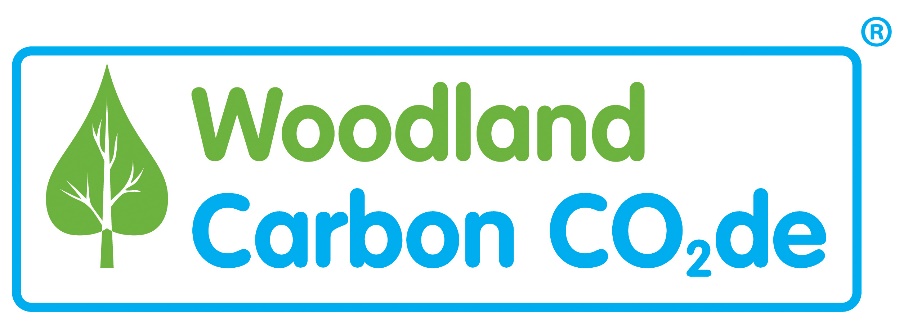 The Objectives
Woodland Carbon Code Requirements
Project site must show proof of ownership or tenancy. 
Project time will be estimated over 2 to 3 years to complete.
The minimum size to be eligible for woodland is half a hectare and 20 meters in width. 
A defined project time commitment between 40 to 100-year.
Project must be register with the WCC. 
Suitable site which has not been wooded on in the last 25 years and not over peat depth requirements.
Compliance with UK Forestry Standard. & Woodland Carbon Code. 
Be validated within three years of registration and maintain verification for the duration of the project. 
Institution must apply a resource to manage the project.
Woodland Carbon Code (WCC) Requirements
An average project can sequester 450 tonnes of carbon per hectare over 50 years, claiming 450 carbon credits, costing over £35,000 (hybrid scenario).
Carbon Sequestration
Carbon credits will become a financial investment due to high demand and limited supply. You can generate your own carbon credits through WCC.
Carbon Sequestration is capturing, removal and storage of carbon dioxide (CO2). A method for removing carbon from the atmosphere
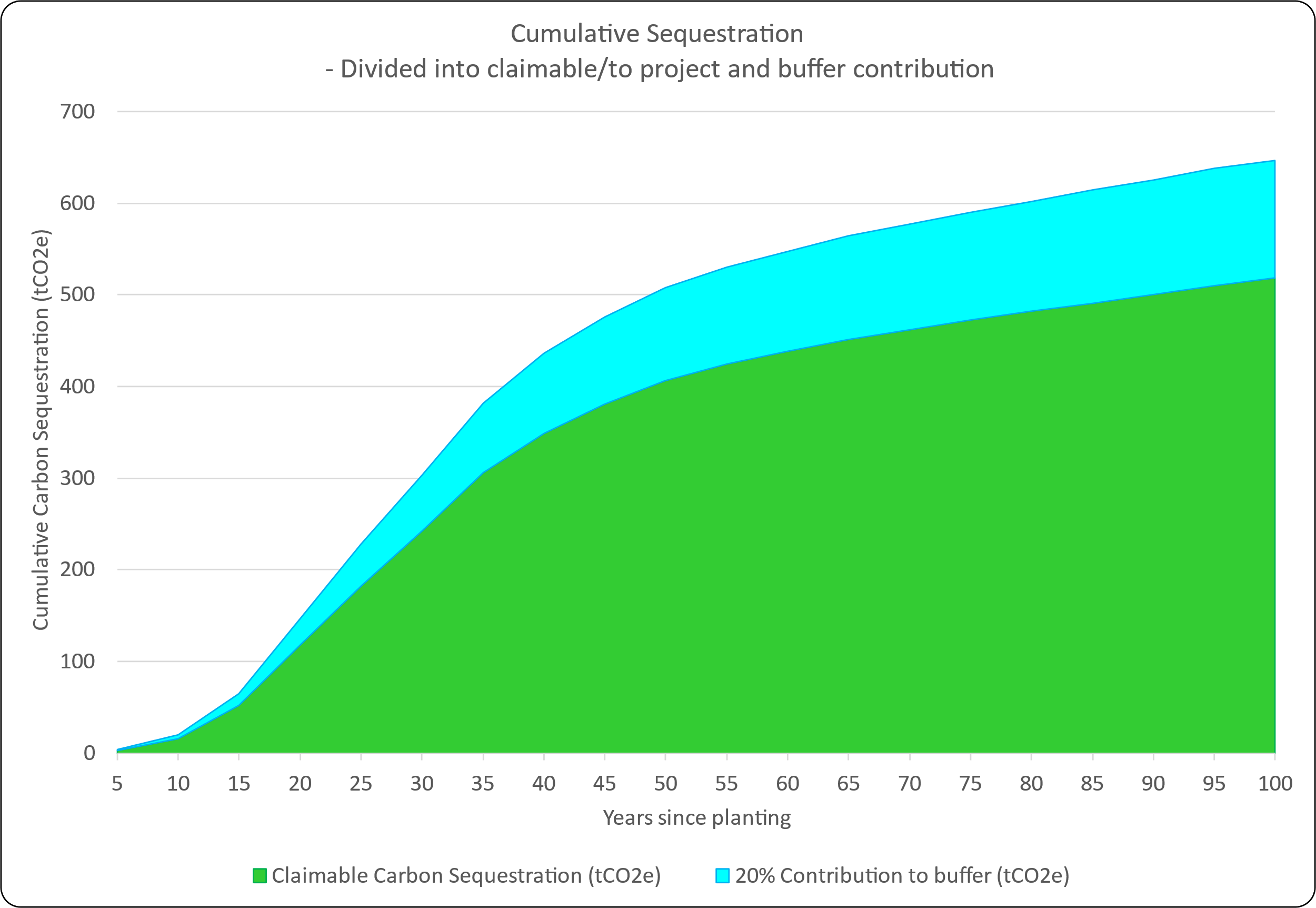 Planting on your land now can help you achieve net-zero more cost-effectively by generating carbon credits through sequestration.
Figure 1. Carbon sequestration curve of mixed native woodland (taken from Woodland Carbon Code Carbon Calculator)
https://www.statista.com/statistics/1284060/forecast-carbon-offset-prices-by-scenario/
Grants and Funding Support
A list of funding and grants support to apply for institutions to support the delivery of woodland creation as well as planning and design planning to support the Woodland Carbon Code Credits. For further details on grants and funding,

Woodland Creation Planning Grant (WCPG) 
England Woodland Creation Offer (EWCO)  
Urban Tree Challenge Fund   
Community Forest – Trees for Climate  
The Woodland Trust – Schools and communities  
The National Highway’s - Tree Planting Scheme, the Net-Zero Highways Plan 
Earthwatch Europe – Tiny Forest
Institutional Guidance
A sector-specific guidance for developing Woodland Carbon Code Credits and the requirements from the UK Forestry standard in one document
A brief for higher and further education institutions on the key, high-level requirements and project phases
For large-scale and small-scale projects
Outlines steps for project initiation, ecological site assessment, financial modelling, engaging stakeholders and governance structures
Includes: 
Project requirement checklist and task checklist 
Documentation list 
An overview of the key project stages and considerations 
Project governance 
Barriers and challenges
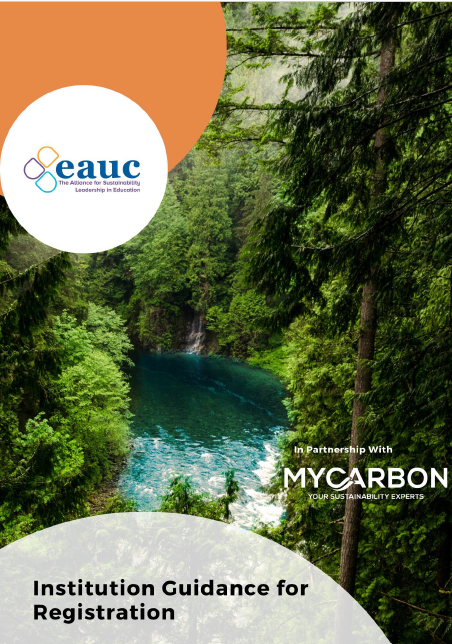 Institutional Guidance
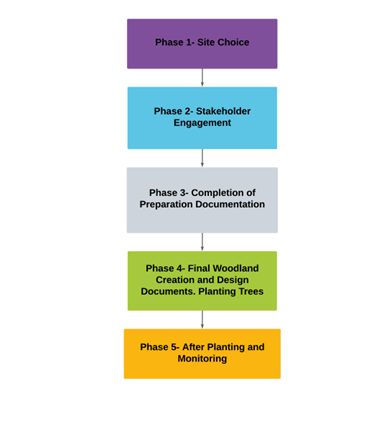 1. Consideration: site choice, funding, eligibility, requirements, land ownership
2. Identify stakeholders, surveys, site characteristics, project governance
3. Undertake the necessary design concept plan and project documents, including stakeholder engagement log
4. Produce the final woodland creation design plan
4. On-going woodland monitoring and verification with WCC
[Speaker Notes: The development of a WCC project is broken down into 5 stages.

It highlights the importance of ecological understanding, environmental impact assessment, and community integration for effective project execution.]
Financial Modelling Tool
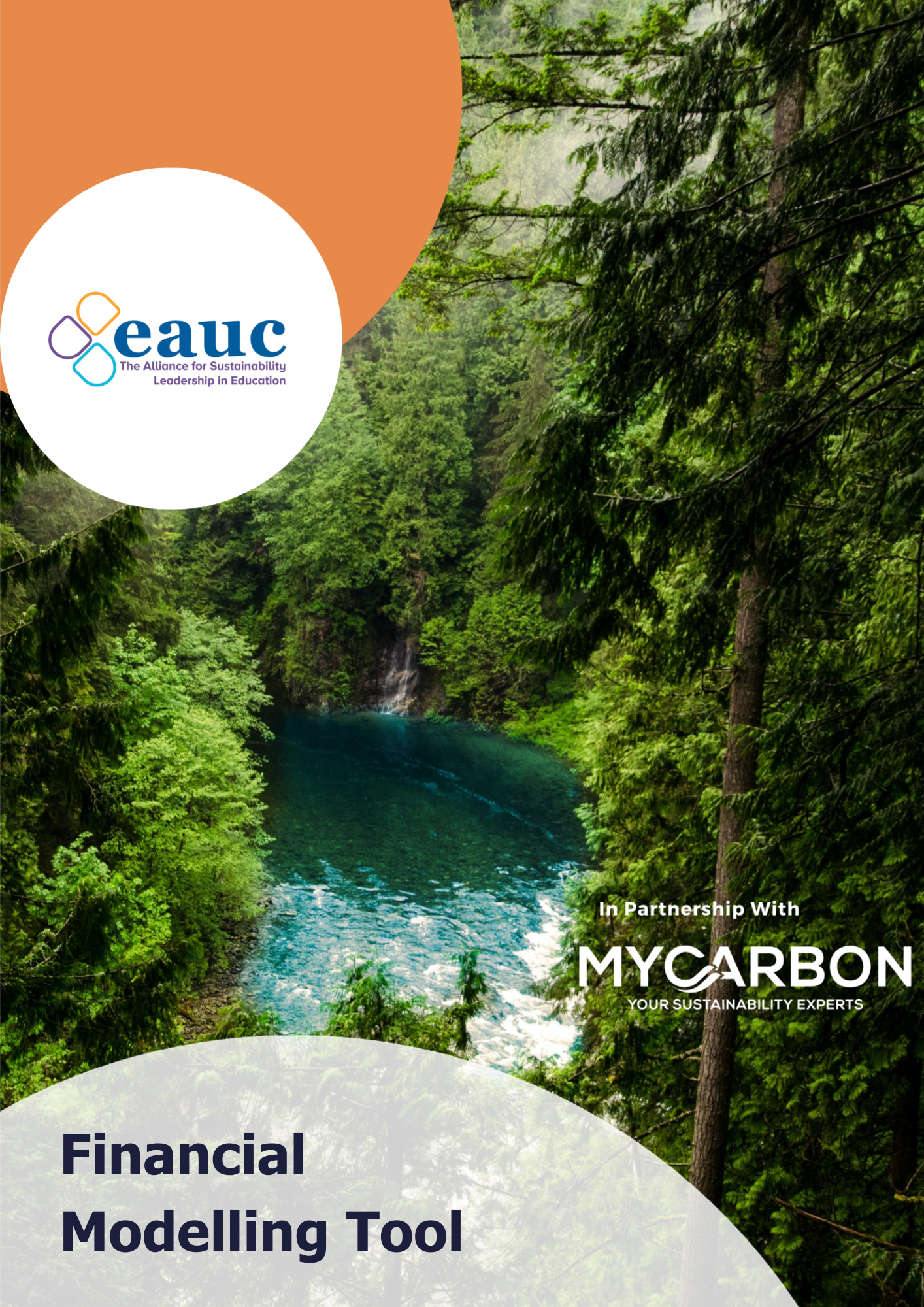 A user guide to use the Financial Modelling Tool to forecast financial flows associated with a woodland creation project over time
The Financial Modelling Tool is designed to cater to the specific needs of woodland carbon projects
Provides an overview of the spreadsheet and its functionalities
Assess the economic viability and potential return on investment for the woodland project
The value of WCC units have an expectation that pricing will increase in the long term as demand for carbon credits increases
Financial Modelling Tool
Carbon Credits Markets & Pricing
By developing carbon credits, you can apply them to offset your carbon target. As the trees grows, more carbon they will sequester each year, providing a cost-effective method of reducing carbon emissions until 50 years. 

This is crucial as demand for carbon credits will surpass supply, making it imperative to initiate the development of WCC credits now to attain your net-zero target.
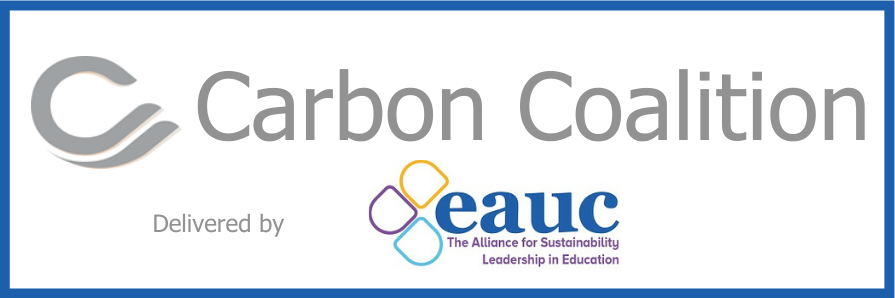 Carbon Markets = The market for obtaining and trading carbon credits/certificates in order to prevent or reduce greenhouse gas emissions (GHG).

1 Carbon Credit = 1 carbon tonne removed from the atmosphere
Carbon Coalition can trade your carbon credits through the Carbon Coalition
Carbon credit price forecasting
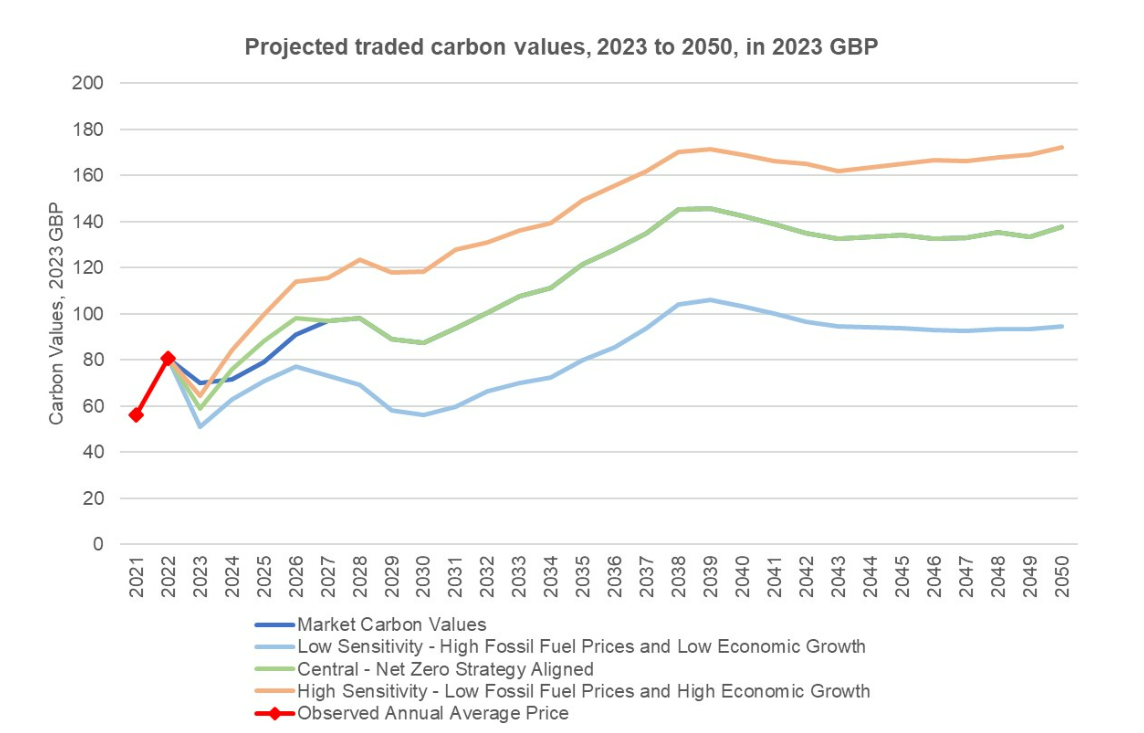 University of Leeds: Gair Wood
The University of Leeds established a woodland creation initiative at Gair, which aligned with the University of Leeds Climate Plan. The project encompassed 66 thousand trees planted across a 36-hectare site, including land set aside for natural tree recruitment from local seed sources and 0.9 kilometres of new hedging.
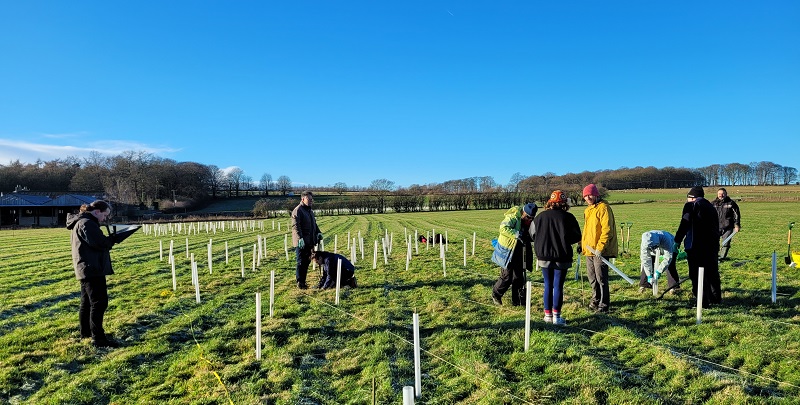 Providing biodiversity benefits and public access
Opportunities to the local community to engage with nature
Undergraduate and postgraduate students will conduct research project
The carbon capture will contribute to University’s target of reaching net zero
Supporting Resources
More information
University’s and Colleges Land for Carbon Project and Resources
https://www.eauc.org.uk/university_and_college_land_for_carbon 

NEIRF Funding
https://www.gov.uk/government/news/50-projects-receive-up-to-100000-each-to-boost-investment-in-nature 

Woodland Carbon Code  
https://woodlandcarboncode.org.uk/ 

Contact us at jnguyen@eauc.org.uk
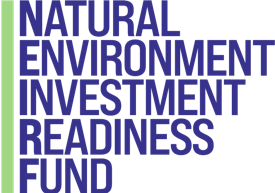 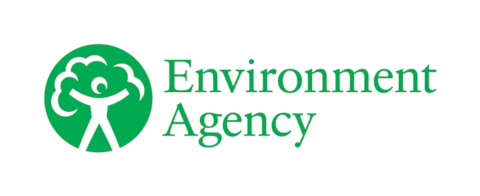 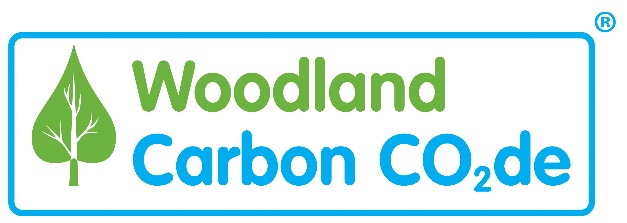